以適當的科技與風險評估的角度來看核能系統
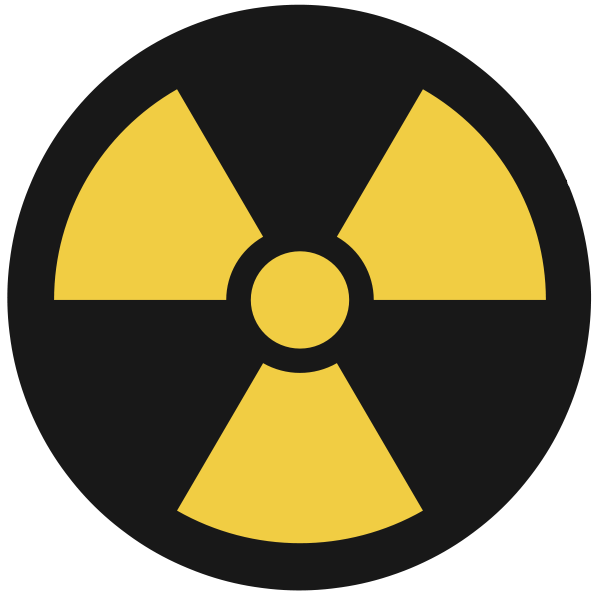 班級：車輛三甲
學號：49915033
姓名：劉岳翰
指導老師：林聰益
目錄
一、 前言
二、 核能的原理介紹
三、 核能的優缺點
四、 台灣核電廠分佈圖
五、核能發電系統風險評估
六、結論
前言
當今世界大部分的能源來自石油39.5%、煤炭24.2%、天然氣22.1%、水力發電6.9%和核能發電6.3%。雖然石油和煤炭仍是主要的能源來源，但其市場佔有率從十年前就已經開始減少，在此同時，核能的佔有率則穩定成長，這樣的趨勢應會繼續維持下去。相對於反核團體的主張，核能發電既非滅絕亦非正臨停止使用的狀態。世界上有 434 座核子反應器，核能提供了超過一億人口每年對電力的需求，但核能帶來的風險呢?
核能的原理
質能互換：由愛因斯坦的〝特殊相對論〞理論，發現物質的質量可以轉換成能量。
公式：Ｅ＝ｍｃ2
ｍ:減少的質量(kg)；ｃ:光速(3×108m/s)；Ｅ:能量(J)
原子核反應可分為核分裂及核熔合。
目前世界上運轉中的能發電廠，都是屬於分裂式的。
鈾分裂：01ｎ + 92235Ｕ → 56141Ba + 3692Kr + ３ 01ｎ
核能發電是利用鈾分裂所釋放出來的巨大熱能，使冷卻水轉變為高溫高壓的蒸氣，再利用水蒸氣的壓力能推動汽輪機成為動能，最後由發電機將汽輪機的動能轉變為電能。
核能的優缺點
優點
核能發電不像化石燃料發電那樣排放巨量的污染物質到大氣中，因此核能發電不會造成空氣污染。
核能發電不會產生加重地球溫室效應的二氧化碳。
核能發電所使用的鈾燃料，除了發電外，沒有其他的用途。核燃料能量密度比起化石燃料高上幾百萬倍，故核能電廠所使用的燃料體積小，運輸與儲存都很方便，一座1000百萬瓦的核能電廠一年只需30公噸的鈾燃料，一航次的飛機就可完成運送。
核能發電的成本中，燃料費用所佔的比例較低，核能發電的成本較不易受到國際經濟情勢影響，故發電成本較其他發電方法為穩定。
核能的優缺點
缺點
核能電廠會產生高低階放射性廢料，或者是使用過之核燃料，雖然所佔體積不大，但因具有放射線，故必須慎重處理，且需面對相當大的政治困擾。
核能發電廠熱效率較低，因而比一般化石燃料電廠排放更多廢熱到環境裏，故核能電廠的熱污染較嚴重。
核能電廠投資成本太大，電力公司的財務風險較高。
核能電廠較不適宜做尖峰、離峰之隨載運轉。
核電廠的反應器內有大量的放射性物質，如果在事故中釋放到外界環境，會對生態及民眾造成傷害。
台灣核電廠分佈圖
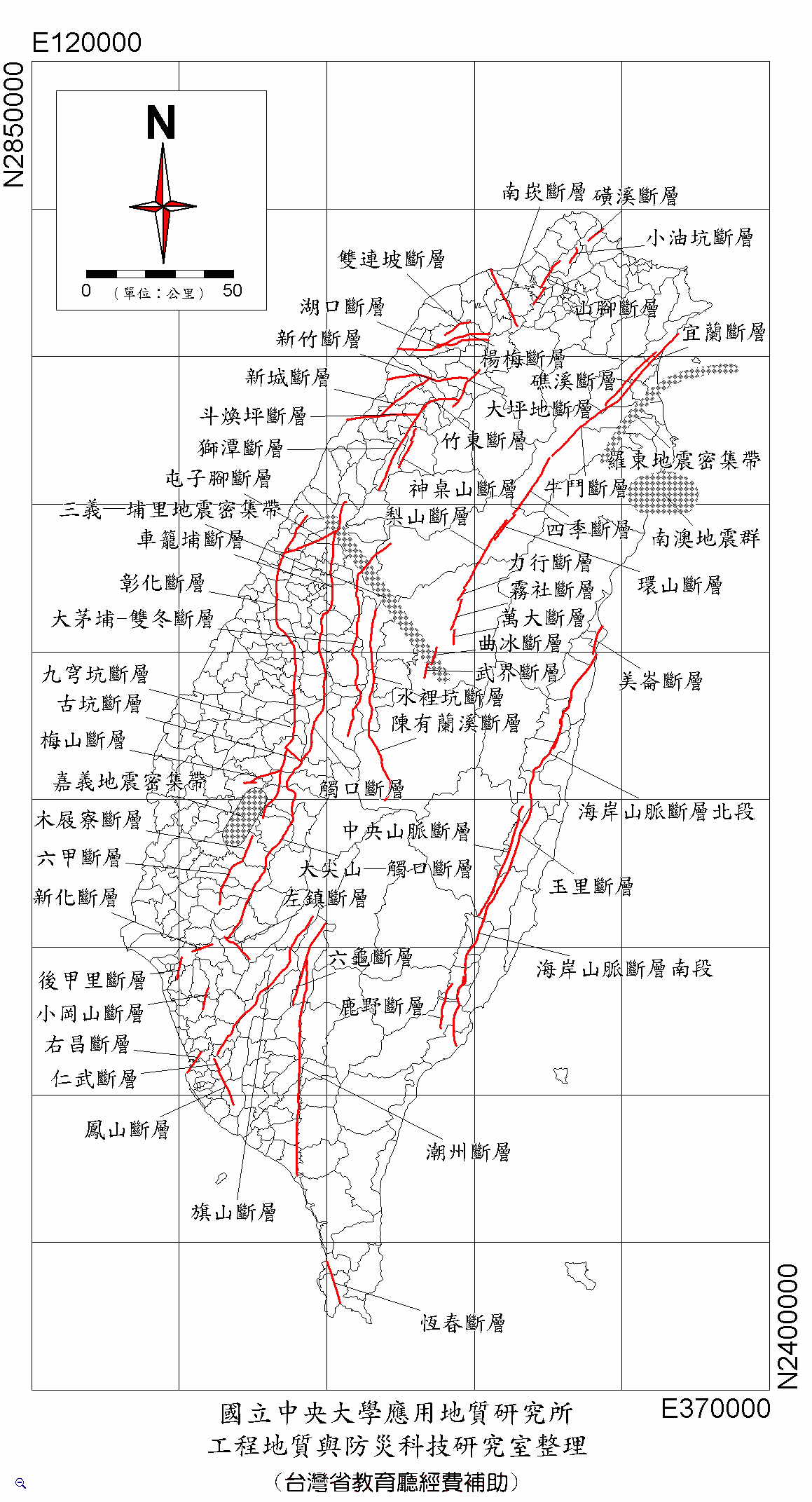 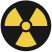 台北縣石門的天然峽谷，離台北市直線距離約28公里
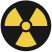 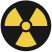 台北縣萬里鄉，離台北市直線距離約22公里
在台北縣貢寮鄉.目前似乎已經快要興建完成
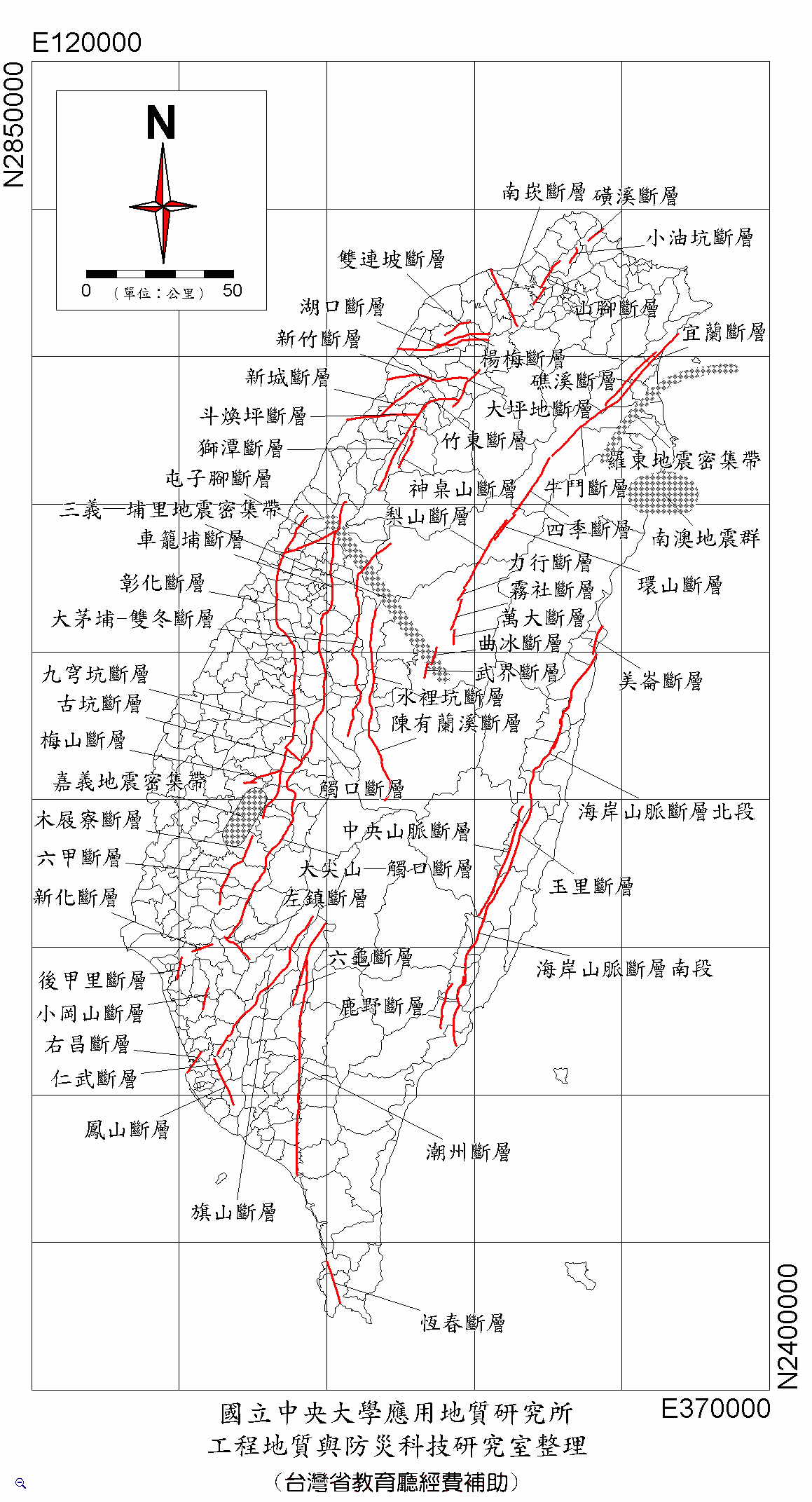 屏東縣恆春鎮馬鞍山，廠址離恆春鎮直線距離約6公里
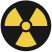 核能發電系統風險評估
一、爐心鎔毀之事故風險
   就算防護措施再多也不能確定說他是能完全掌控的一種能源，畢竟他是會產生非常高溫的設施
二、地震
   台灣是位於地震帶上所以設施的防震是一項很重要的設計(台灣的核電廠只能耐6級地震)
三、飛彈的攻擊
   有核電廠的存在也說明著一個靶心就豎立在那裏
四、緊急應變計劃
   政府雖然聲稱有著完善的應變措施，但有哪些措施人民幾乎都不知情
五、管理的問題
   管理是項非常重要的工作，注重人員的訓練與管理可以有效的降低風險
六、輻射傷害
   在台灣，令人感受最深刻的是輻射屋的污染，誰能想像天天居住的住家和學校，竟然有24小時皆發生的輻射傷害？
七、核廢料處理
   主要是以「多重障蔽」的理念來阻滯放射性核種的遷移，確保長期置放的過程中，不致對環境品質與人類生活安全造成不良影響，但這都不是完全沒風險
輻射對人體之危害
結論
核電確實為台灣節省許多購油外匯，因而增加能源自主性。 核廢料具政治敏感性，有可能遭禁運，並非不虞匱乏。 核能發電較其他發電系統複雜，因此降低負載需求之變動彈性，雖然目前表面上看去是很完善且安全的，但是潛在的危機是看不見的，需要不斷的加強人事管理，從建造到實際運作各個細節皆能更加謹慎負責，必能提升核能發電之安全性，降低其風險，使其成為真正乾淨安全的能源。
參考資料
http://taiwanheart.ning.com/group/heart21/forum/topics/quan-qiu-14wei-xian-he-chang
http://vm.nthu.edu.tw/science/shows/nue/question4.html
http://isa.fhl.net/noatom/noatom3.html
http://www.taiwanwatch.org.tw/issue/nuclear/NUpapere.htm
http://e-info.org.tw/node/71974
http://earthk2011.blogspot.tw/2011/03/365.html
http://blog.udn.com/epig/4989089